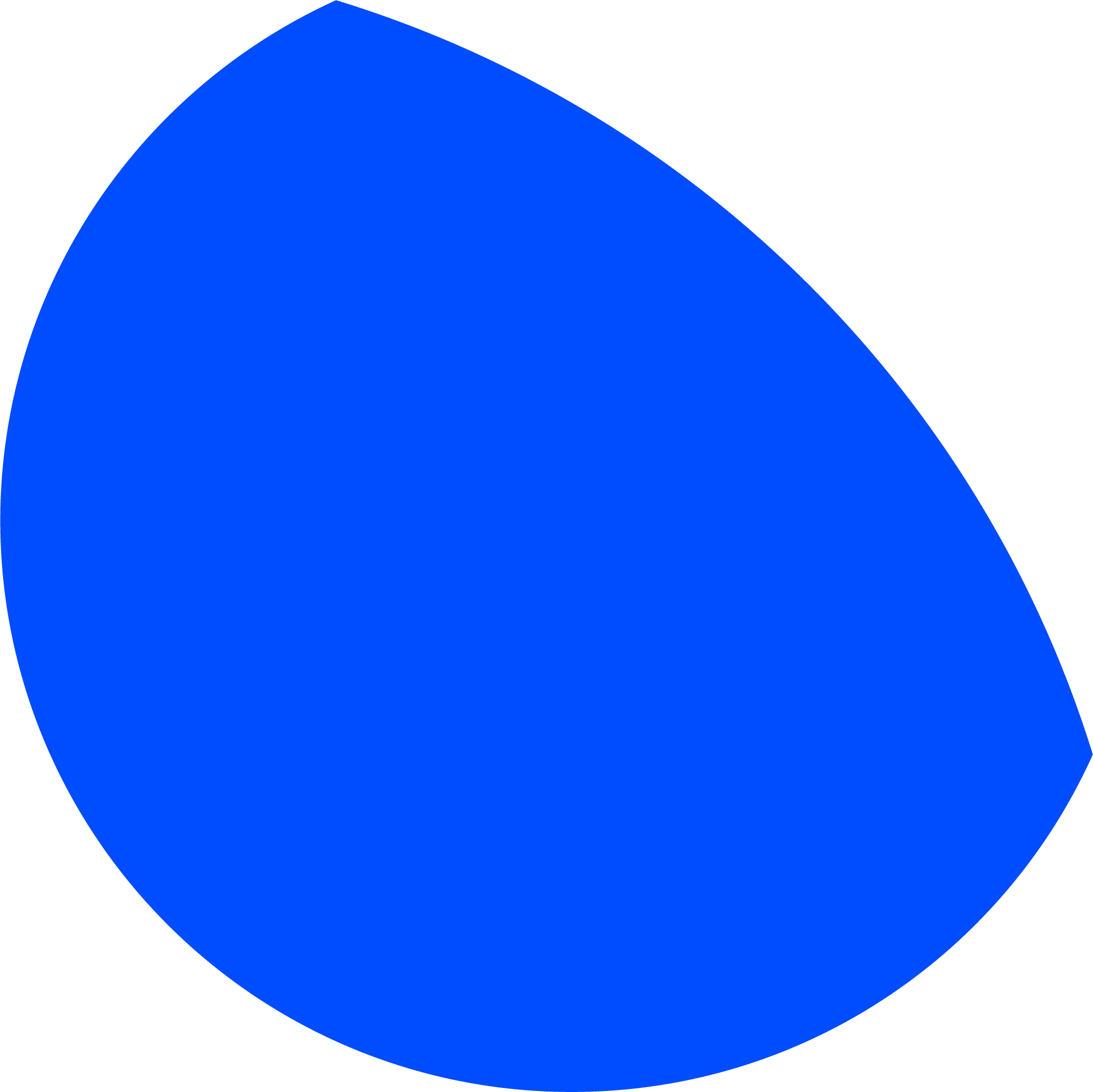 ANNUAL MEMBERSHIP 
CENSUS
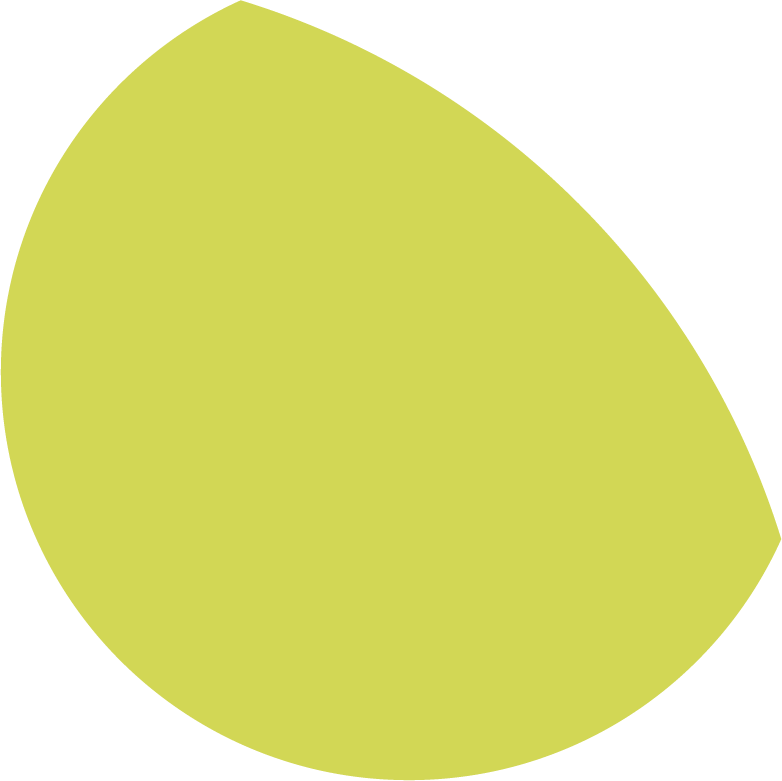 kosovo
2024
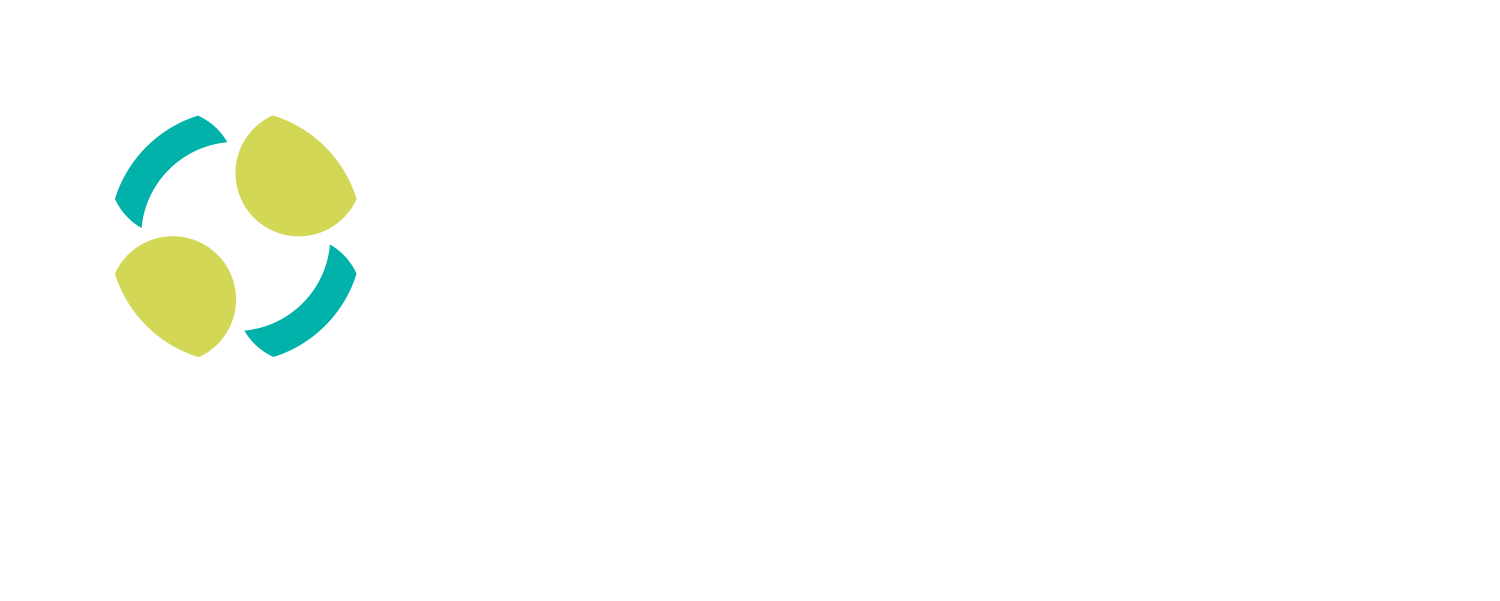 MEMBERSHIP AND physiotherapy workforce
Percentage of physiotherapists who are members of a World Physiotherapy member organisation compared with total physiotherapy workforce
100%
Percent
of physiotherapists in Kosovo are members of the Oda e Fizioterapeutëve të Kosovës/Chamber of Physiotherapists of Kosovo in 2024.
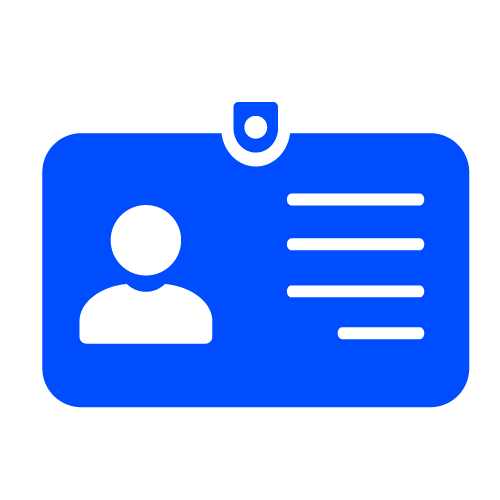 © World Physiotherapy 2024
MEMBERSHIP AND physiotherapy workforce
PHYSIOTHERAPISTS PER 10,000
POPULATION IN THE REGION
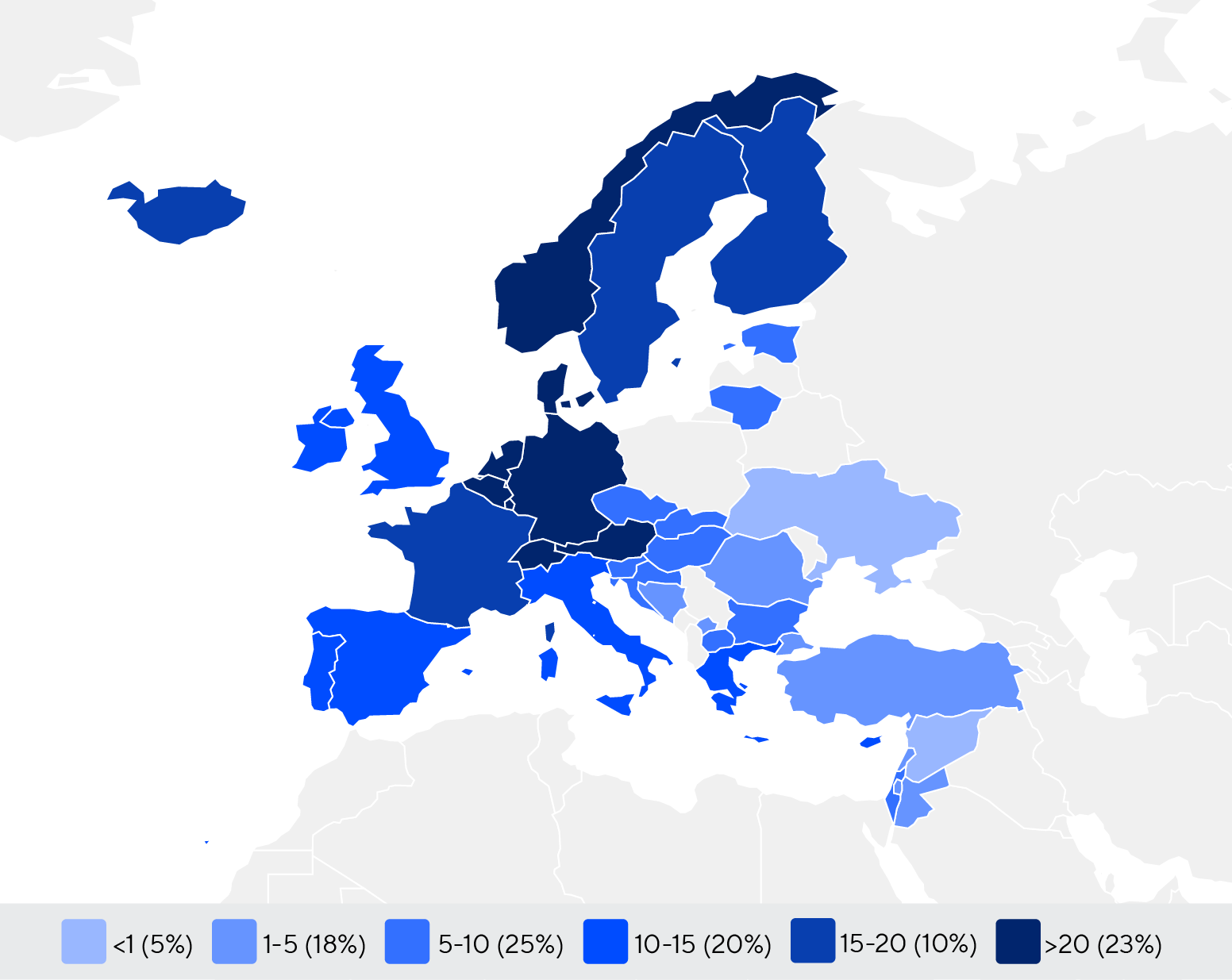 Number of practising physiotherapists per 10,000 population IN EUROPE
4.48
is the number of practising physiotherapists per 10,000 population in Kosovoin 2024.
© World Physiotherapy 2024
GENDER
IN THE COUNTRY/TERRITORY
GLOBALLY
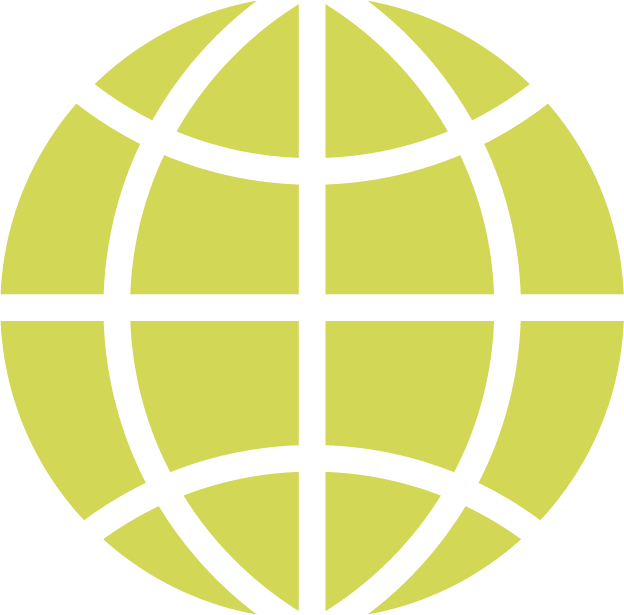 58%
58%
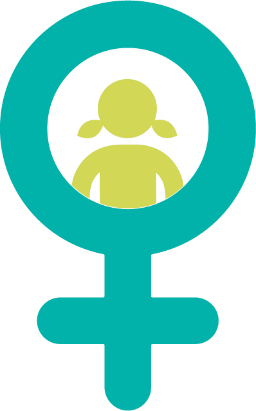 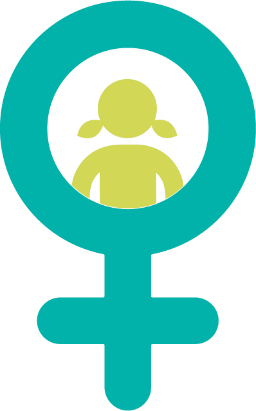 58%
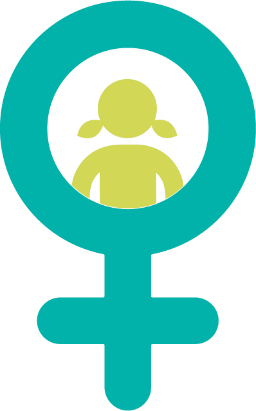 of physiotherapists in the Chamber of Physiotherapists of Kosovo are female
of physiotherapists in Kosovo are female
of the individual members of World Physiotherapy member organisations are female
IN THE EUROPE REGION
61%
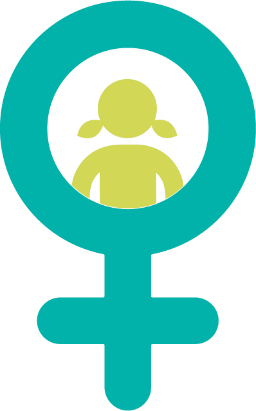 64%
65%
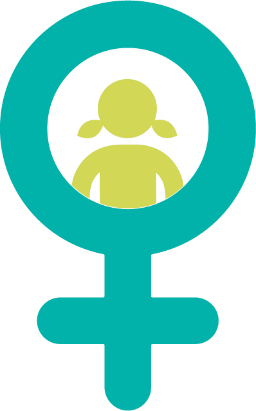 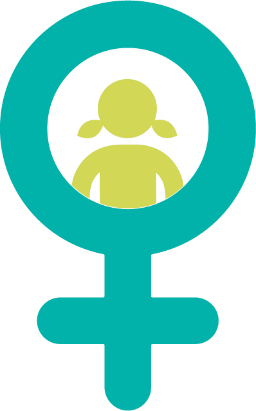 of the global physiotherapy workforce is female
of physiotherapists in member organisations in the Europe region are female
of physiotherapists in the Europe region are female
© World Physiotherapy 2024
ENTRY LEVEL EDUCATION PROGRAMMES
Number of entry level education programmes per 5,000,000 population
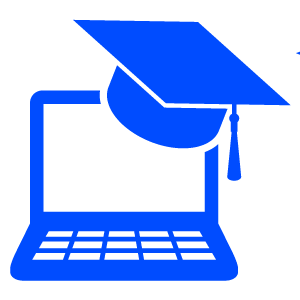 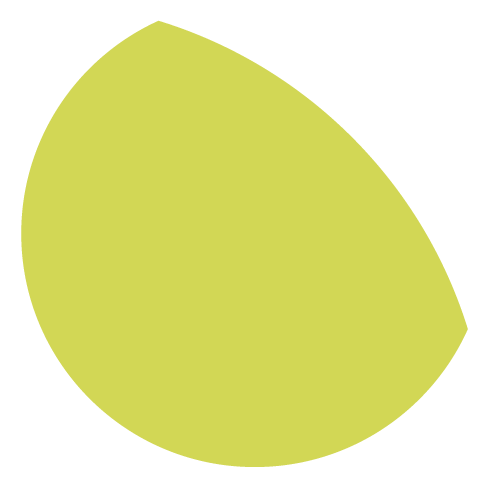 11.39
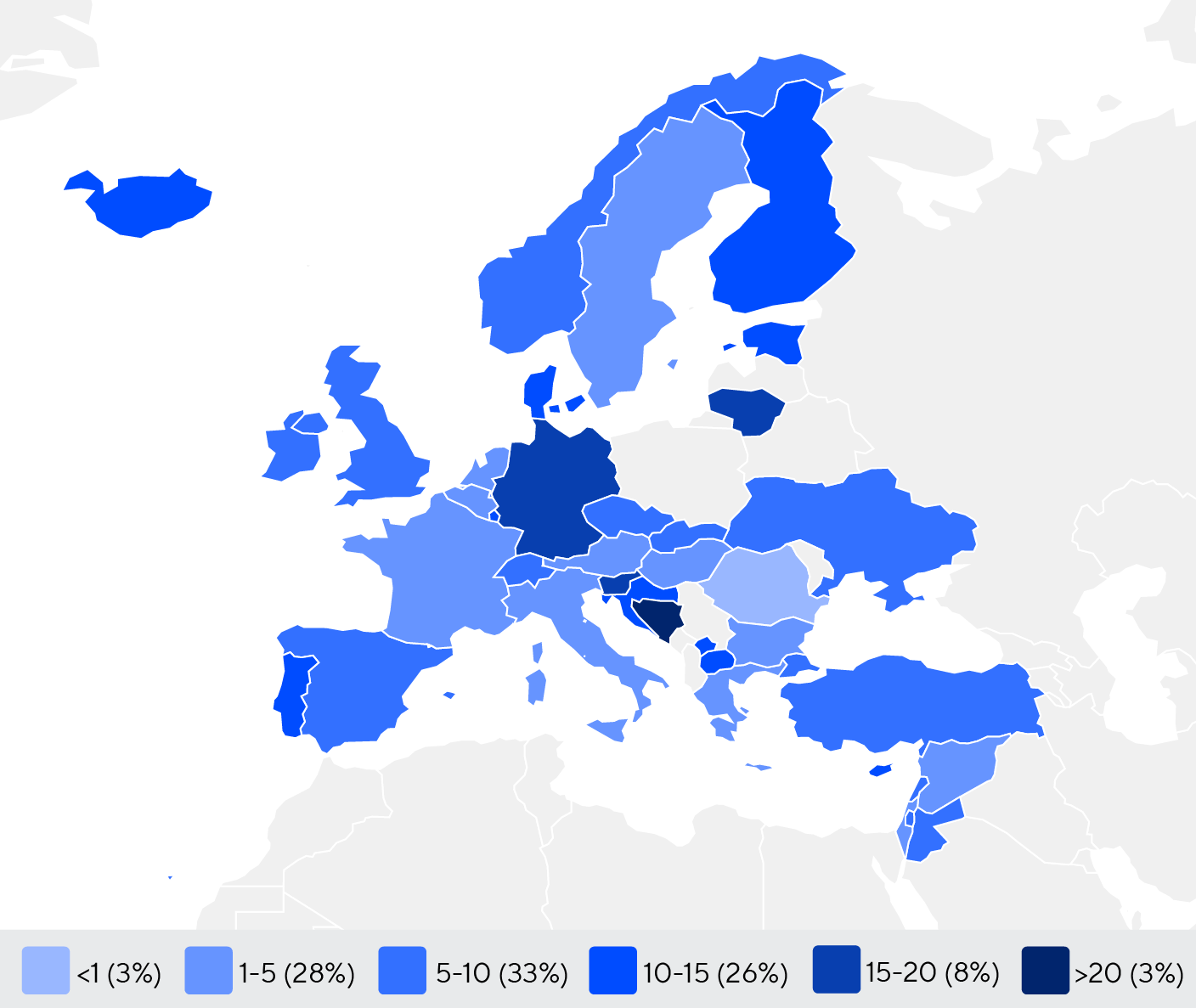 entry level education programmes in Kosovo per 5 million population in 2024
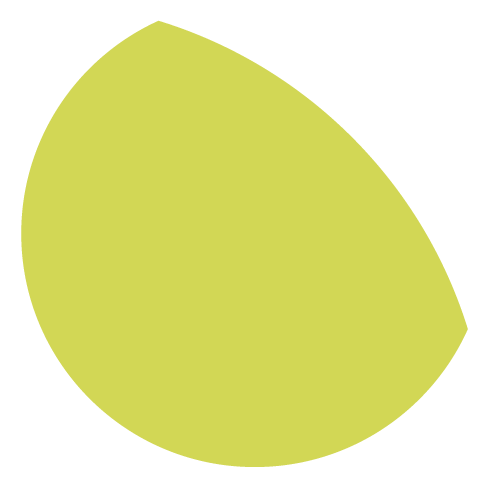 7.46
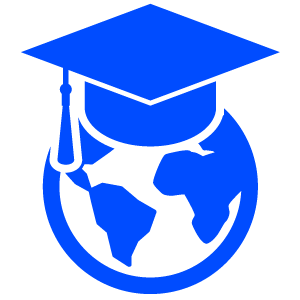 is the average number of entry level education programmes per 5 million population in the Europe region in 2024
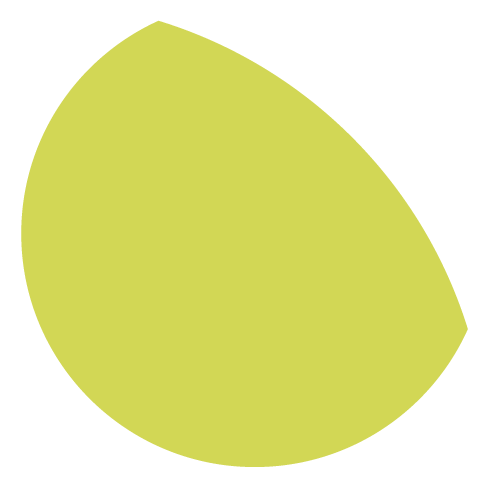 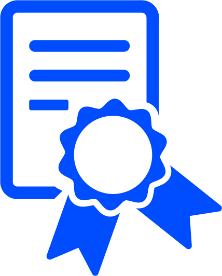 Bachelor’s degree is the minimum qualification required to practice in Kosovo
© World Physiotherapy 2024
PHYSIOTHERAPY practice
Have specialty interest groups which are recognised by World Physiotherapy
Provide CPD for members
There are support personnel who work with physiotherapists
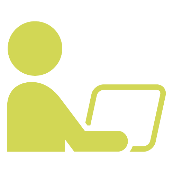 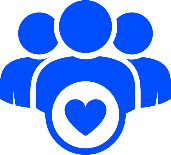 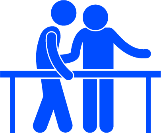 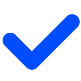 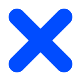 61%
46%
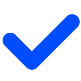 82%
71%
73%
56%
Kosovo
Kosovo
Kosovo
Europe
Europe
Europe
Global
Global
Global
Have postgraduate programmes
Membership is required to practice
Have access to PhD programmes
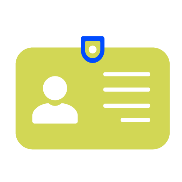 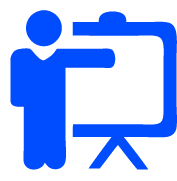 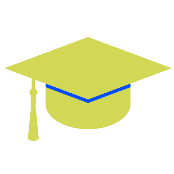 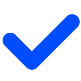 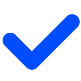 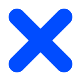 77%
95%
50%
76%
18%
22%
© World Physiotherapy 2024
Kosovo
Kosovo
Kosovo
Global
Global
Europe
Europe
Global
Europe
RESPONSE TO SURVEY IN 2024
Responses to the annual membership census were received from World Physiotherapy member organisations in these countries/ territories in 2024.
© World Physiotherapy 2024
STAY IN TOUCH
DISCLAIMER

The data in this report is based on responses to the annual membership census (AMC) sent to World Physiotherapy’s member organisations. 

The AMC was sent to 125 member organisations, of which 120 responded, representing a 96% response rate. In the Europe region 39 out of 42 member organisations submitted their AMC data, this represents a 93% engagement rate in the region. This is consistent with previous years’ response rates and demonstrates strong engagement between World Physiotherapy and its member organisations. The census date was 30 June 2024.

Some data in this report has been collated from other sources available to World Physiotherapy. 

If you have any questions or concerns, or want to make changes to the data for your country/territory, please contact membershipcensus@world.physio.
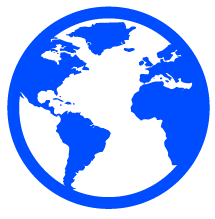 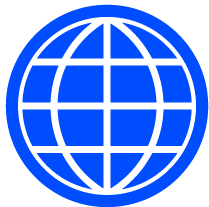 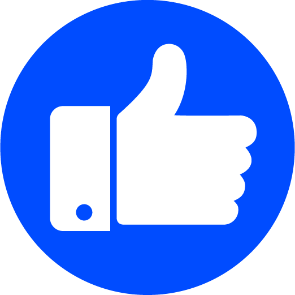 Find out more about physiotherapy around the world:
Global profiles
Follow World Physiotherapy on social media
@WorldPhysio1951
Discover World Physiotherapy’s website: www.world.physio
© World Physiotherapy 2024